анализ по итогам II триместра(воспитательная деятельность)
Моу «Средняя общеобразовательная школа № 39»
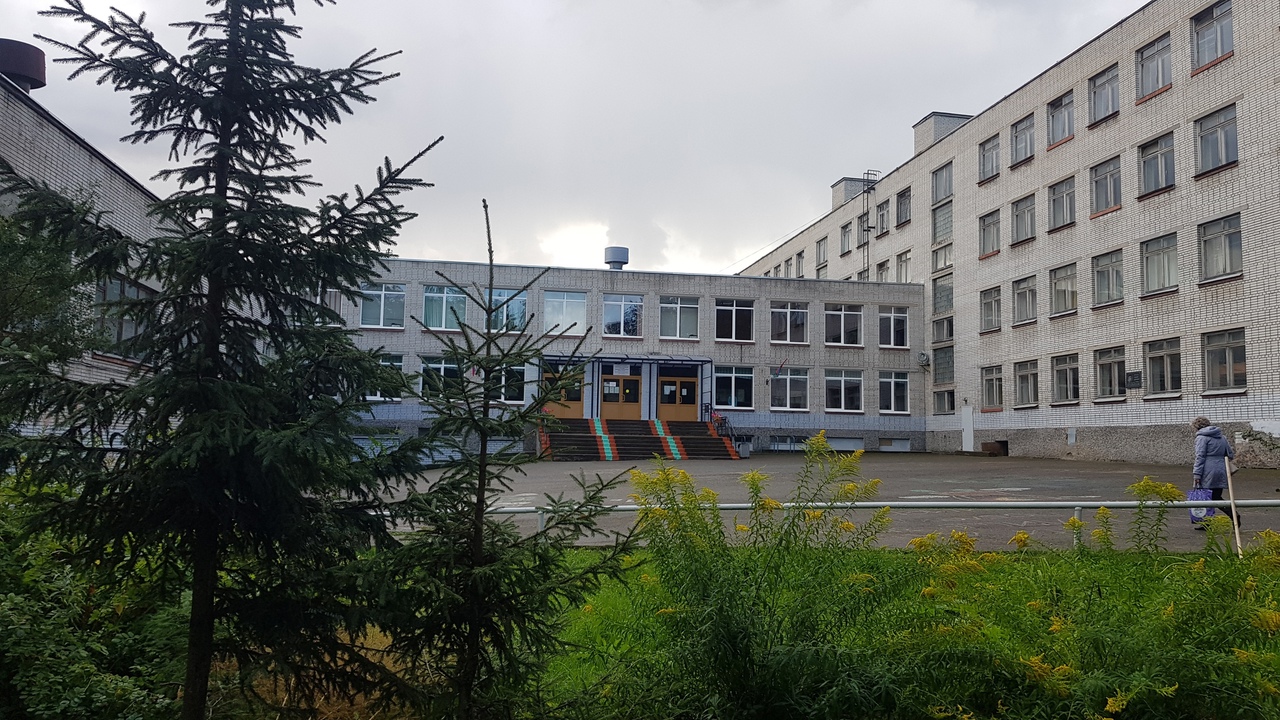 .
Март 2022г
направления
Анализ воспитательной деятельности построен в соответствии с Программой воспитания.
Модуль «Ключевые общешкольные дела»
Модуль «Профориентация»
Модуль «Внеурочная деятельность и дополнительное образование»
Модуль «Ключевые общешкольные дела»
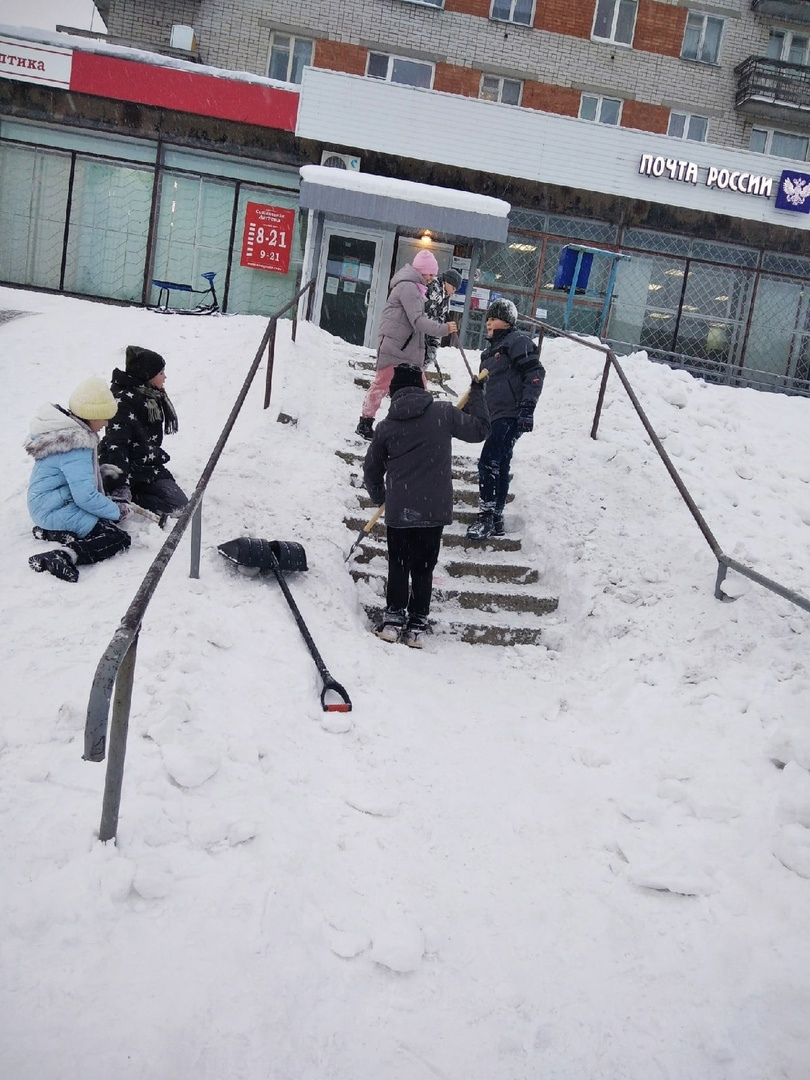 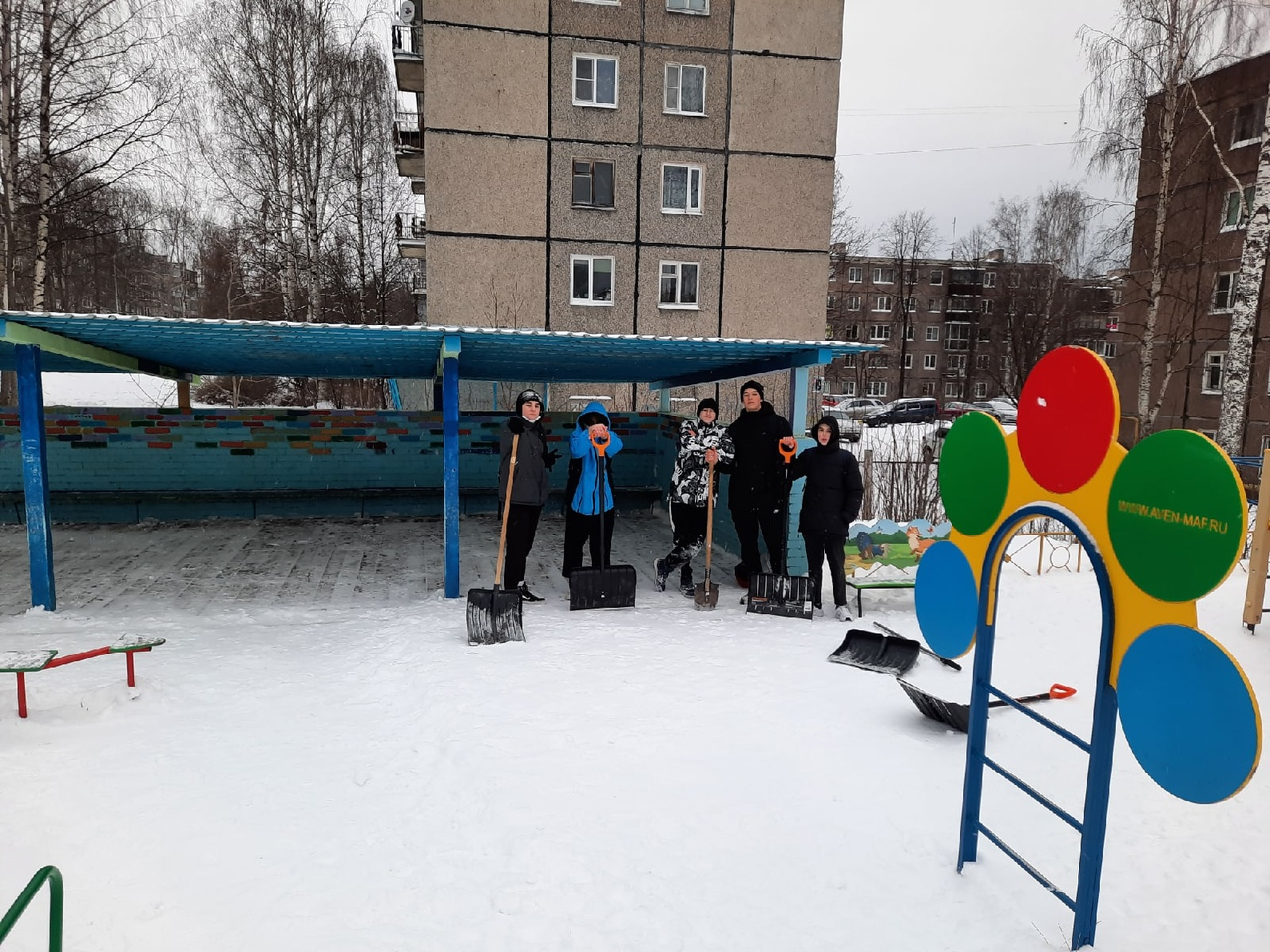 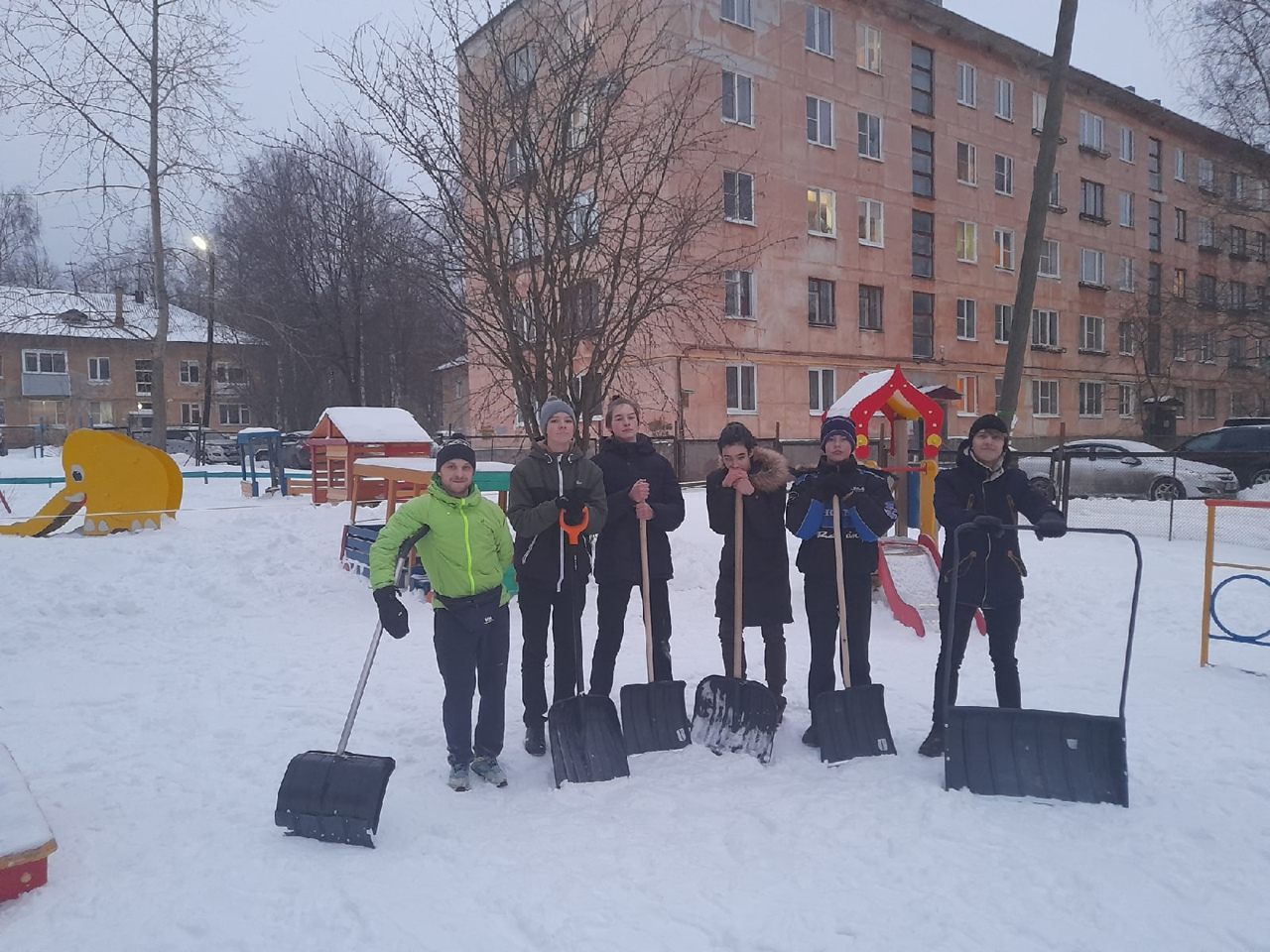 8 «г» класс, кл рук Багомедова С.Г.
9 «а» класс кл рук. Верстаков И.А.
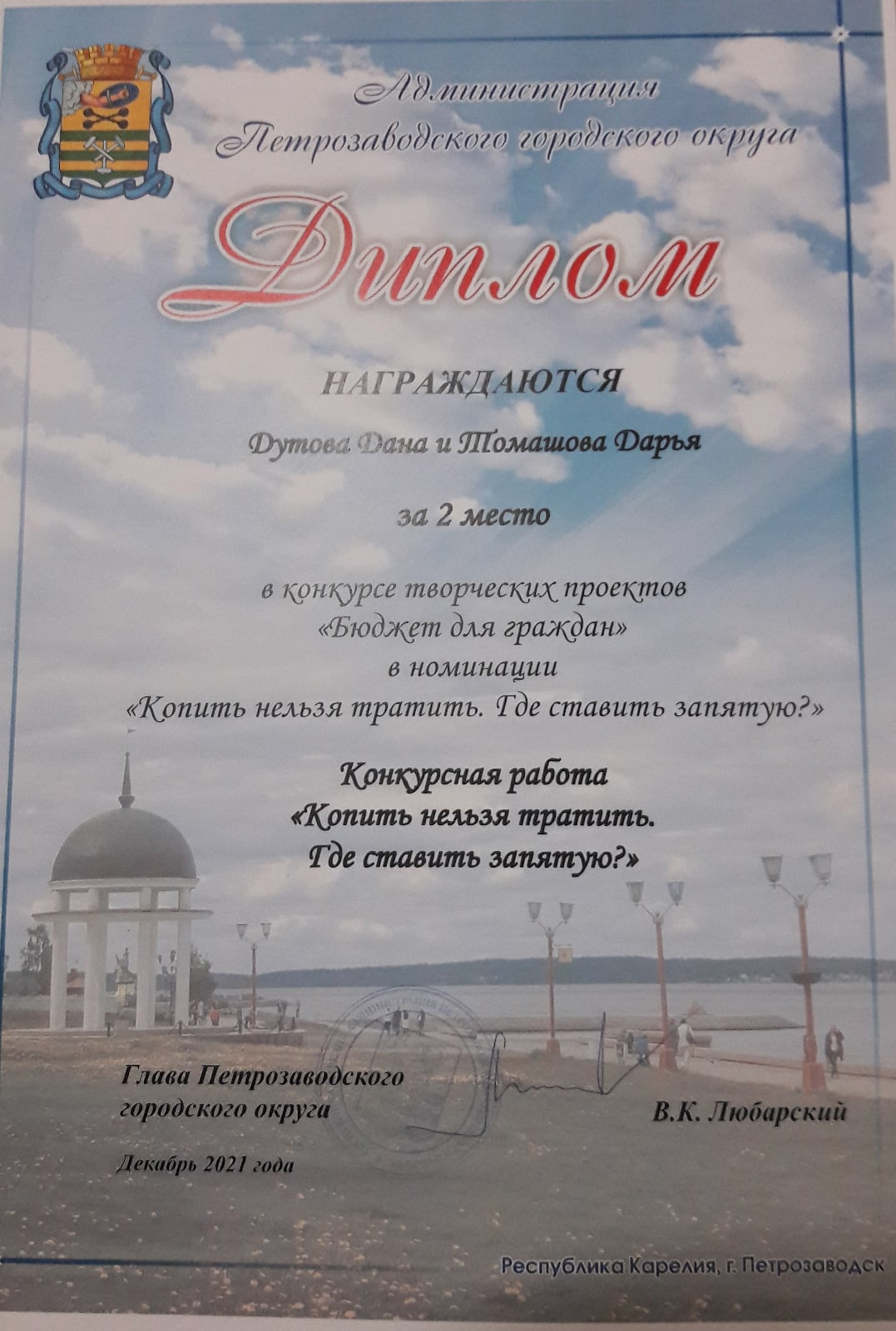 Городская игра «ЖЭКА»
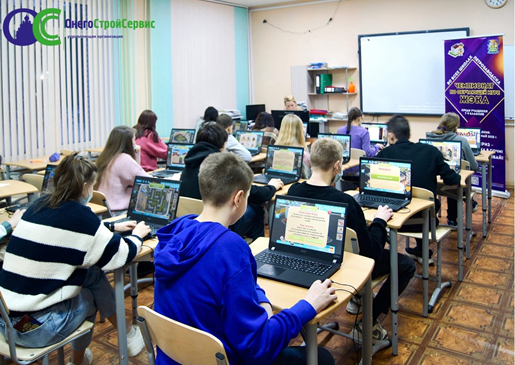 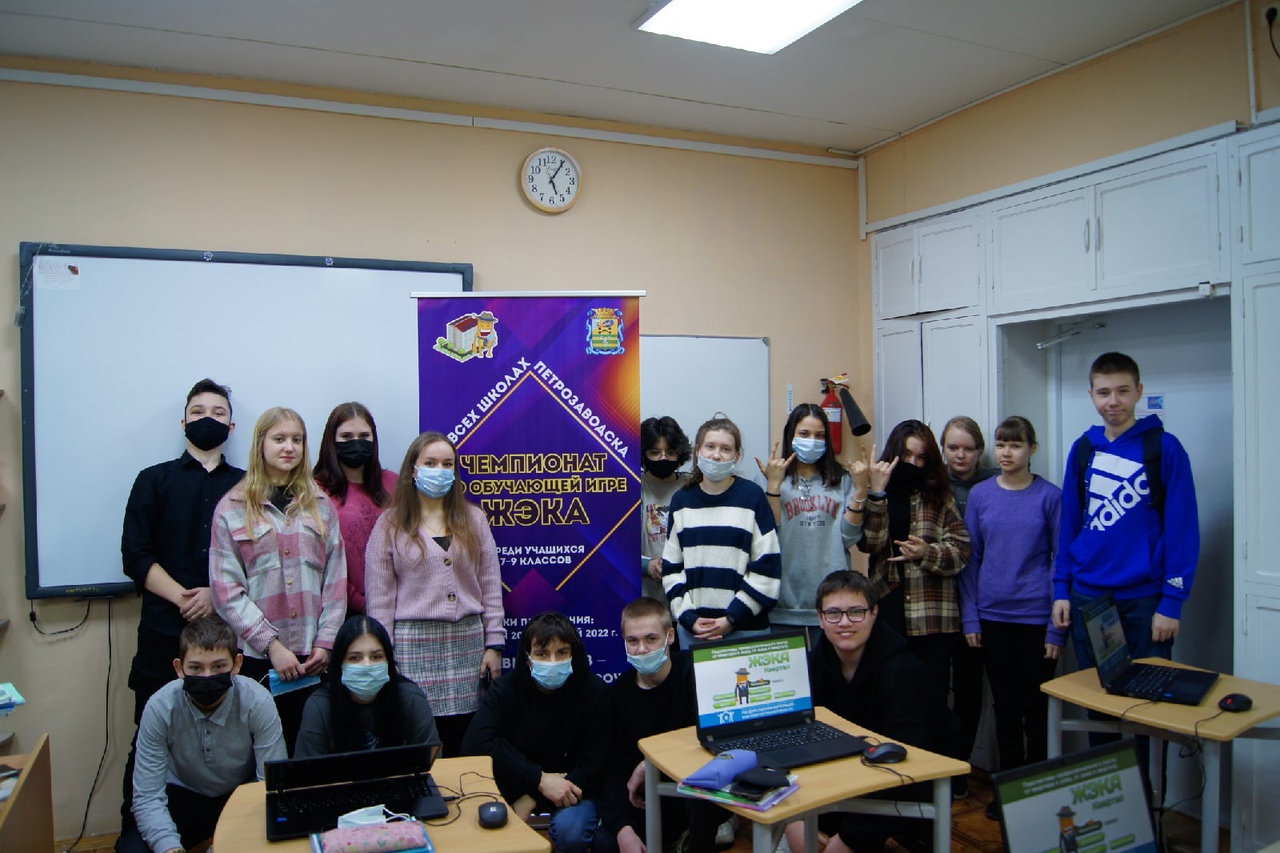 Российское Движение Школьников
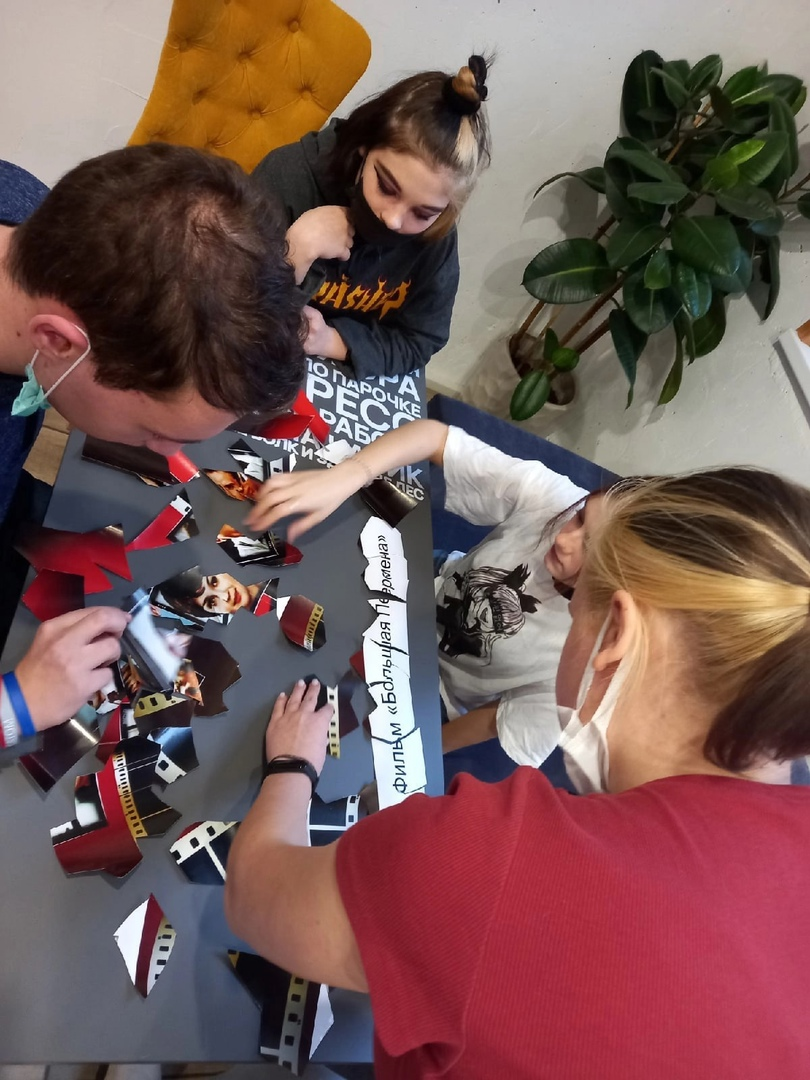 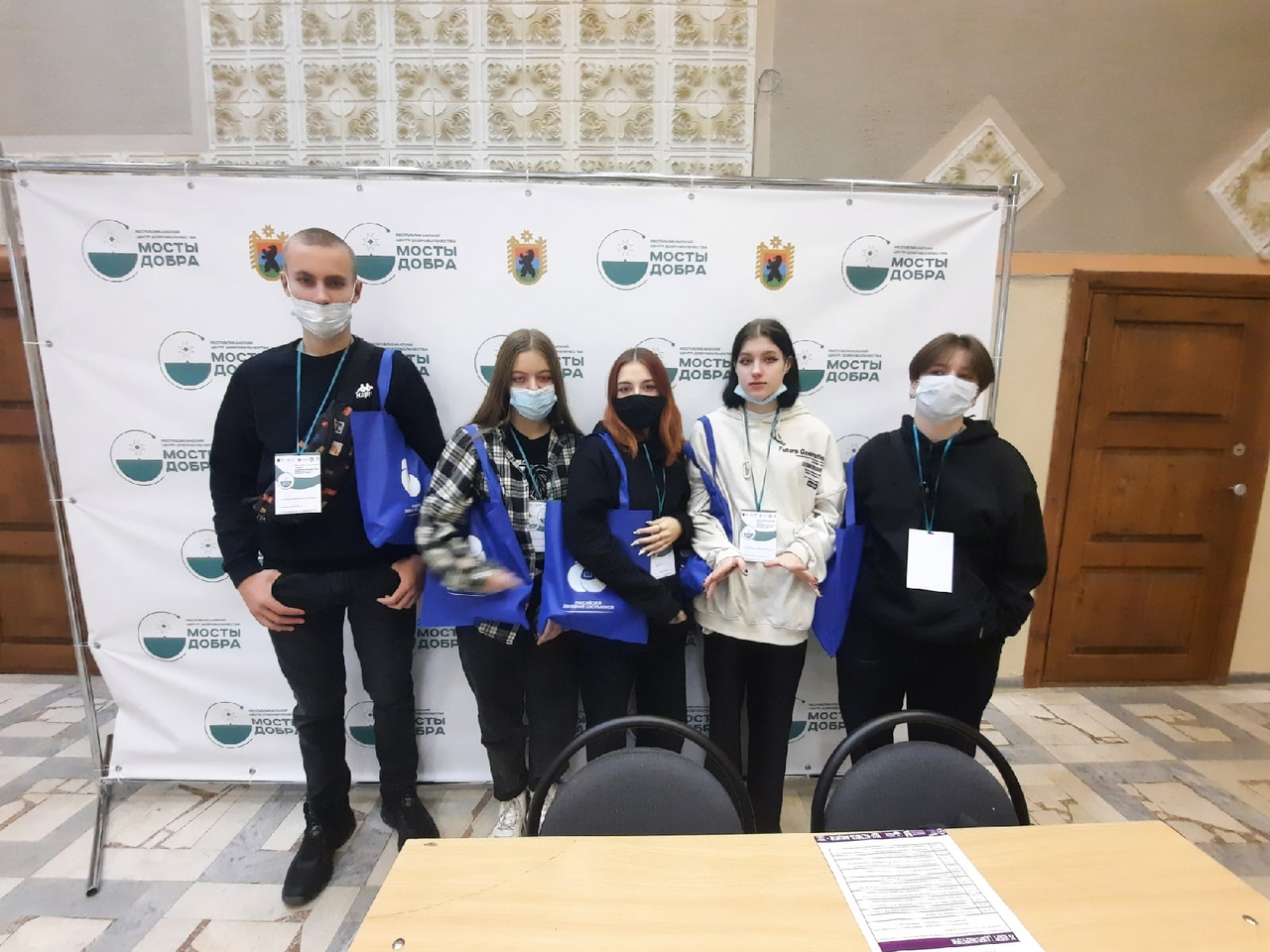 Конкурс от РДШ "Большая перемена " .
01.02.22 прошли квест "Большая перемена"
РДШ-Фестиваль инициатив Р.О.С.Т.: «Развитие. Объединение. Сотрудничество. Творчество»!
«Главная дорога»
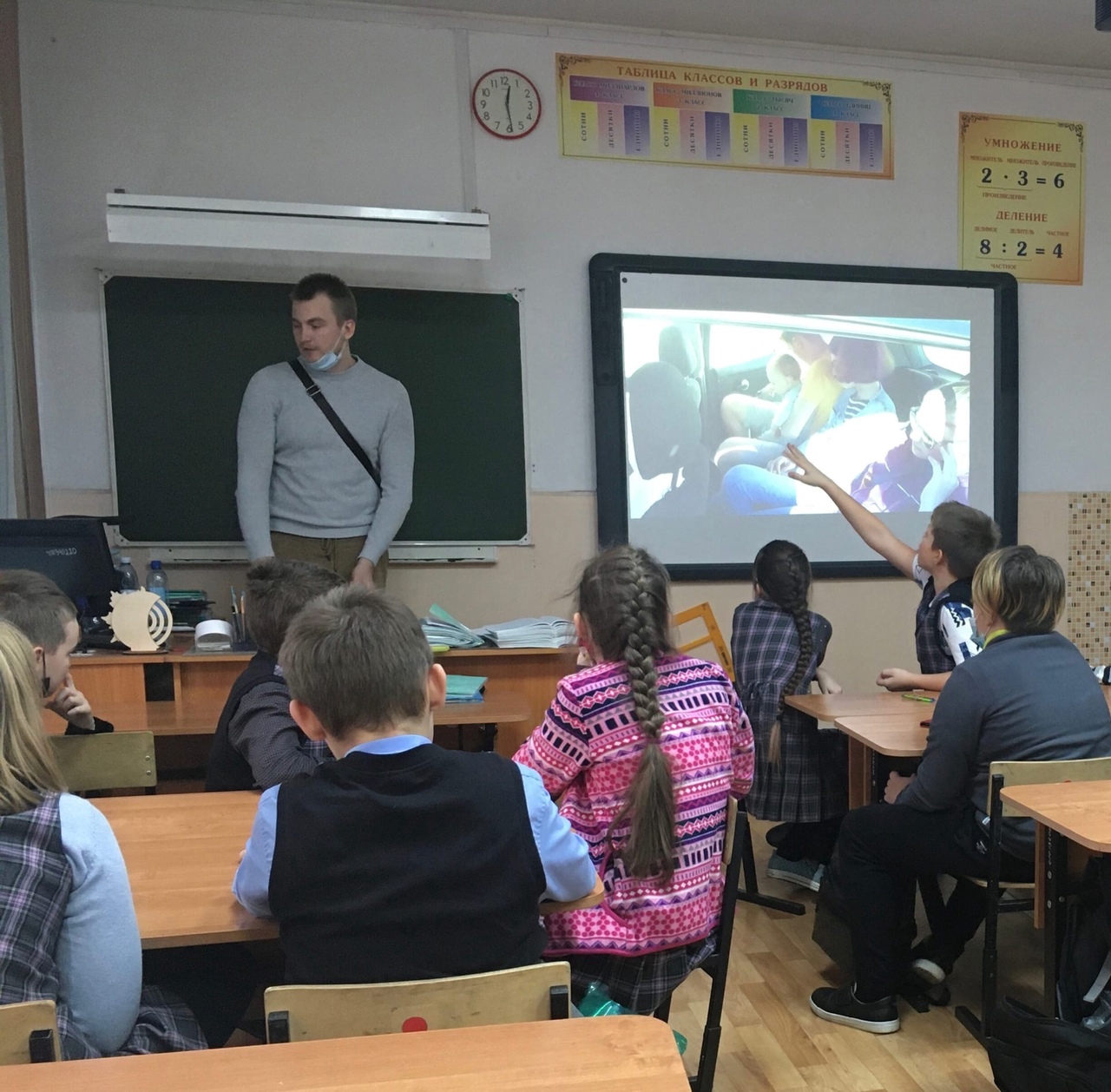 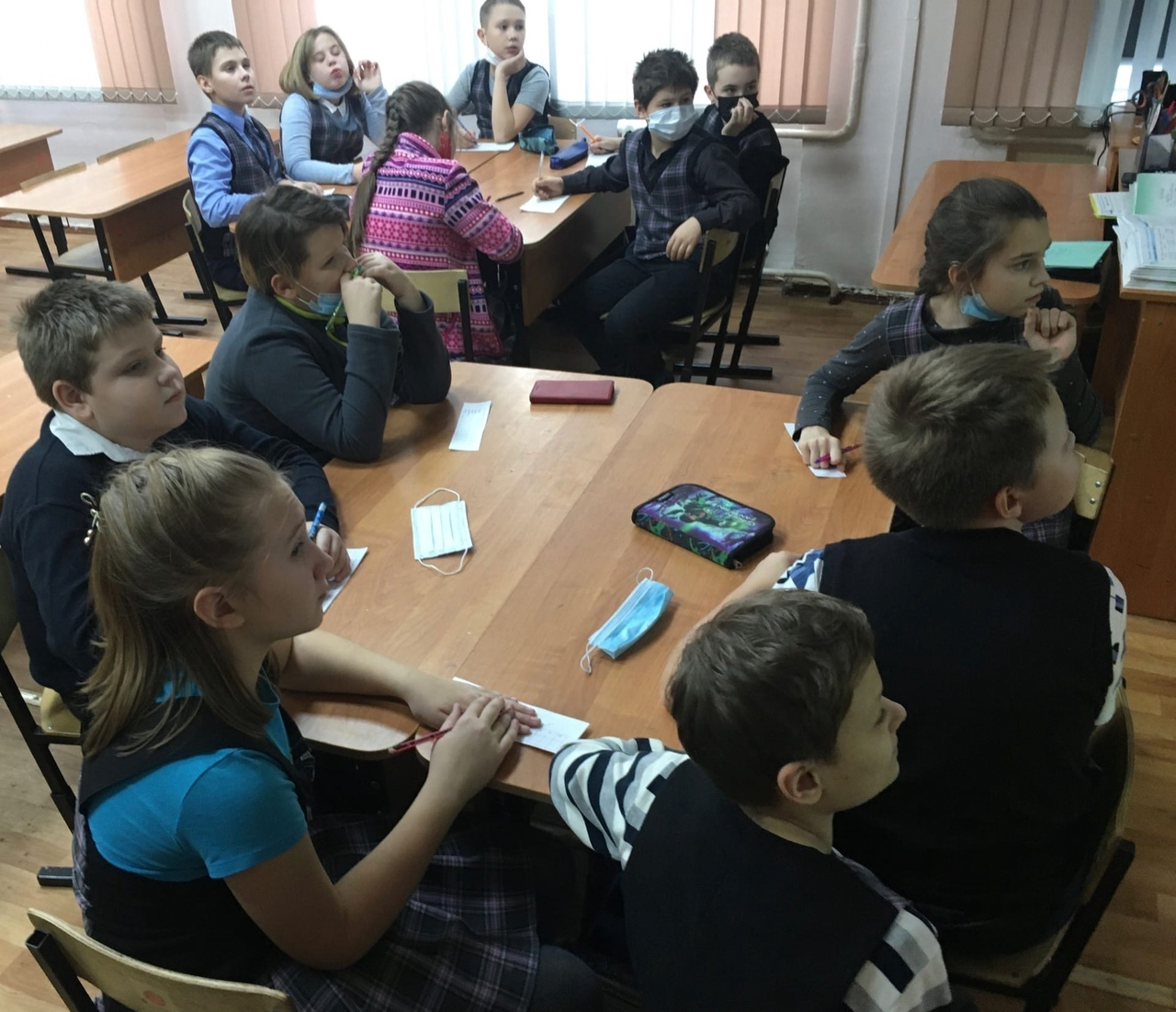 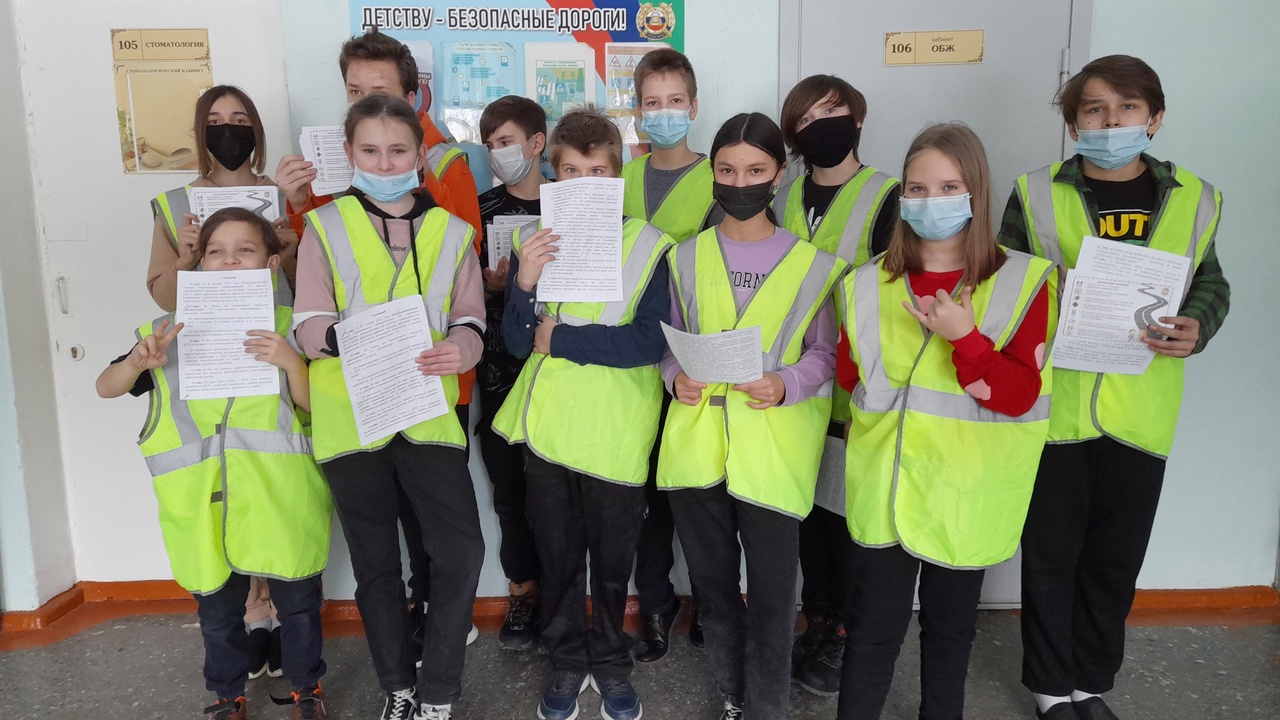 Модуль «Ключевые общешкольные дела»
Участие школьных классов в реализации общешкольных ключевых дел.
Юные инспектора дорожного движения (ЮИД)
Модуль «профориентация »
Профориентационное мероприятие в рамках Открытого регионального чемпионата «Молодые профессионалы». Организаторы «Петрозаводского медицинского колледжа» провели для ребят мастер-класс "Чистые руки" .
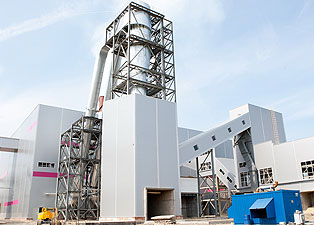 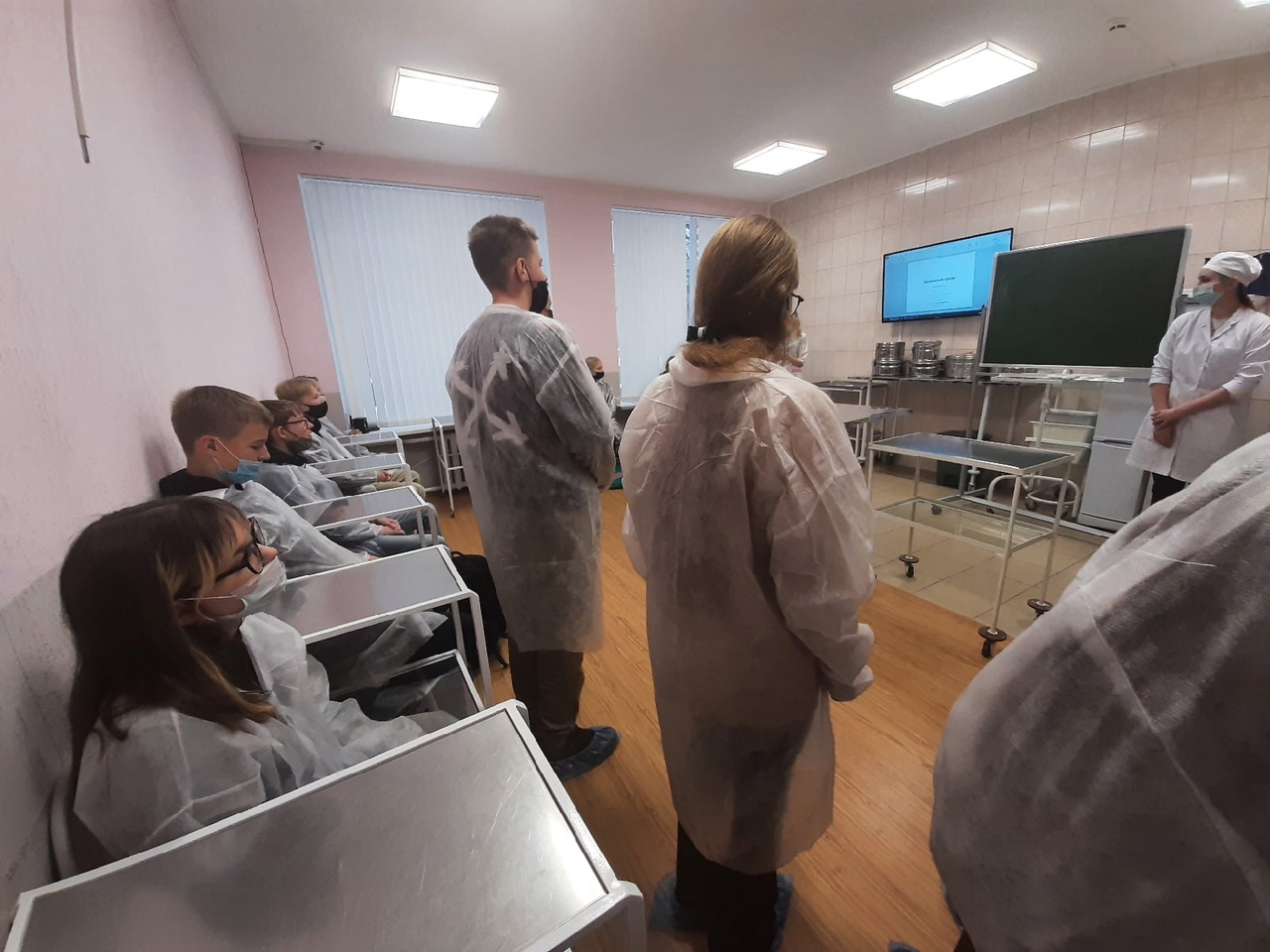 Экскурсия в ДОК «Калевала»
МОДУЛЬ «Внеурочная ДЕЯТЕЛЬНОСТь и дополнительное образование»
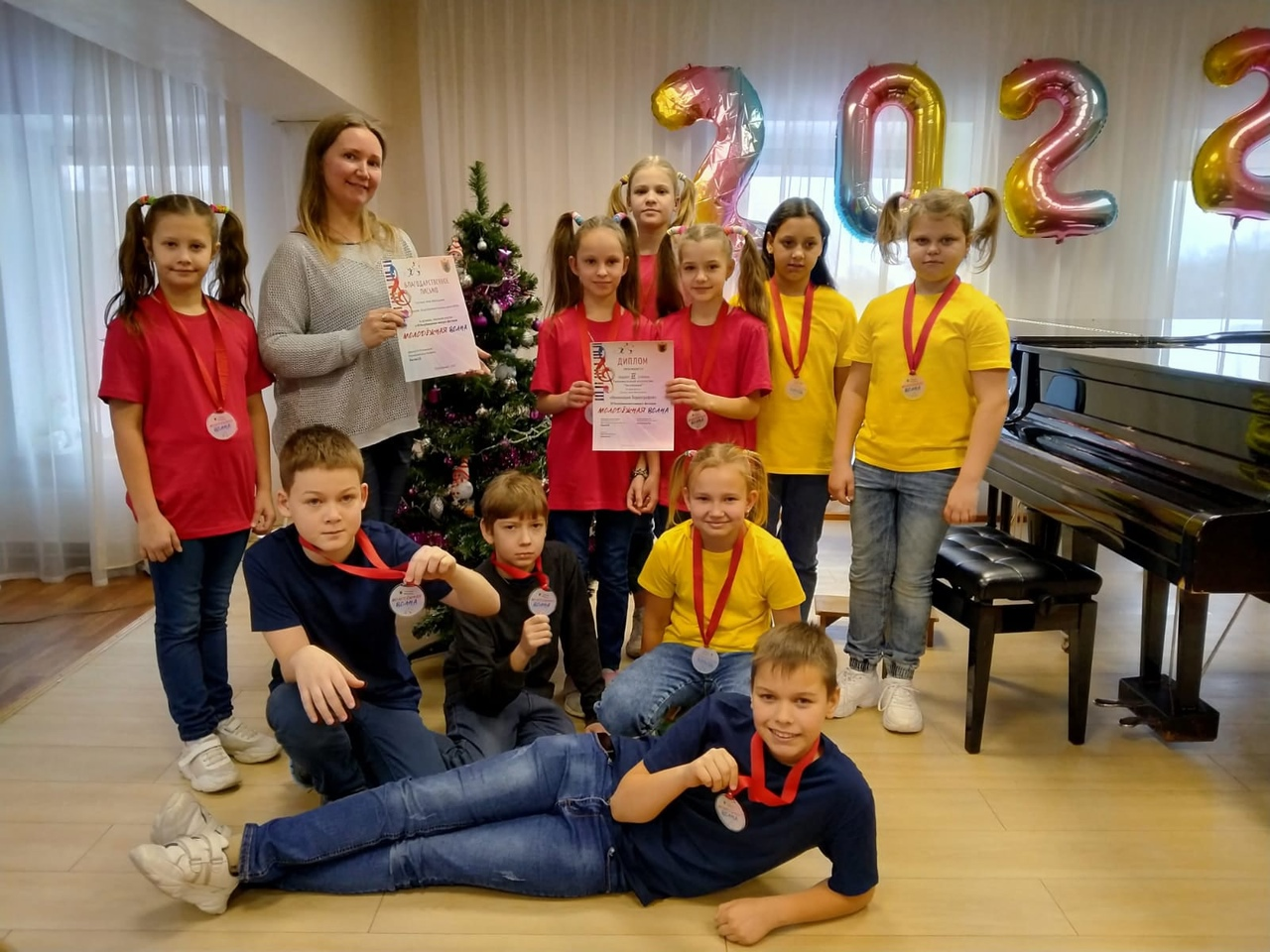 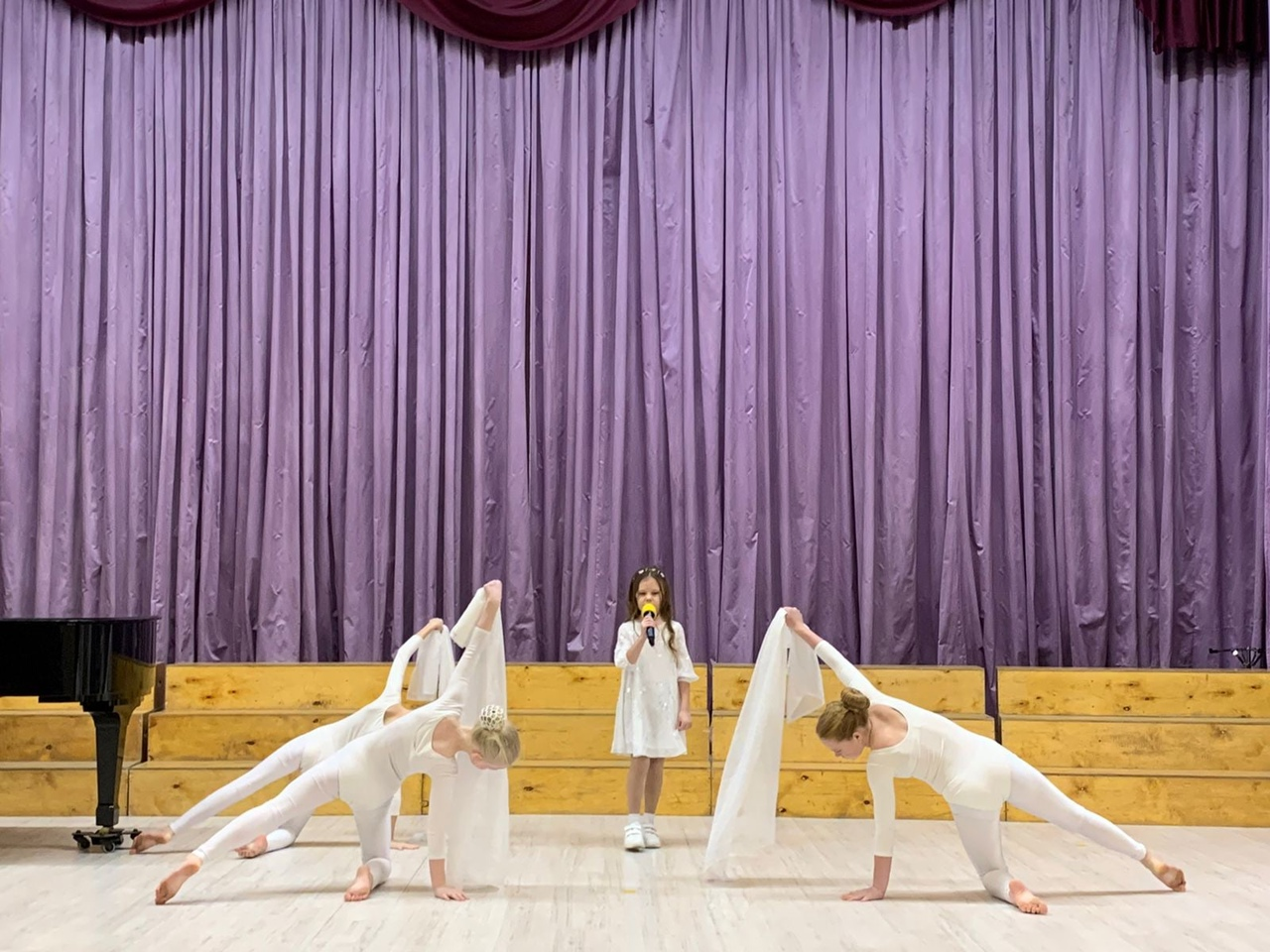 VI республиканский конкурс исполнителей эстрадной песни
На VII Республиканском конкурсе-фестивале "Молодежная волна", танцевальный коллектив "Затейники" (4в класс) тал лауреатом 3 степени (рук. Ситова А.В.)
Спасибо за внимание.